SDN and Virtualization
“Can the Production Network Be the Testbed?” (Flowvisor), OSDI, 2010
“Network Virtualization in Muti-tenant Datacenters,” NSDI 2014
Flowvisor Overview
App
App
App
App
App
App
Controller 1
Controller
2
Controller 1
Controller
2
Windows
(OS)
Linux
Mac
OS
Controller 1
Controller
2
Windows
(OS)
Linux
Mac
OS
Windows
(OS)
Linux
Mac
OS
Virtualization (FlowVisor)
Virtualization
x86
(Computer)
OpenFlow
Simple, common, stable, hardware substrate below
+ Programmability + Strong isolation model
2
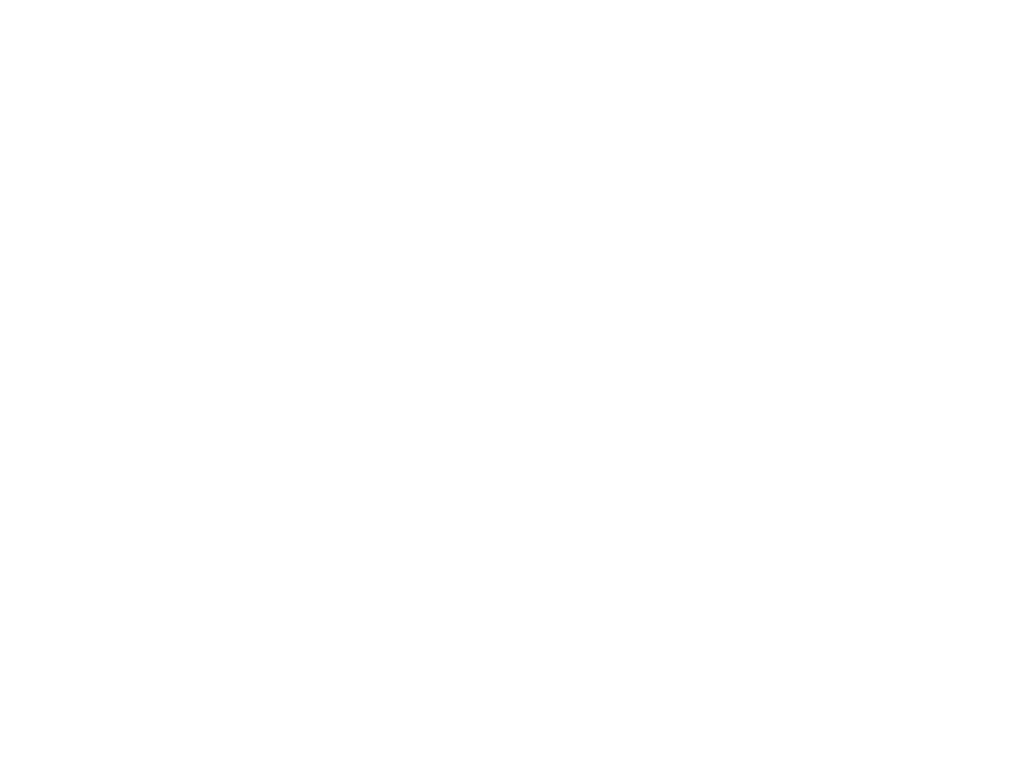 Flowvisor Overview (Cont’d)
• Divide the production network into logical slices
o each slice/service controls its own packet forwardingo users pick which slice controls their traffic: opt-ino existing production services run in their own slice	e.g., Spanning tree, OSPF/BGP
• Enforce strong isolation between slices
o actions in one slice do not affect another
• Allows the (logical) slice to mirror the production network	o real hardware, performance, topologies, scale, users
3
Network slice and flowspace
A network slice controls a subset of traffic
The subset is defined by a collection of packet headers.
 n-bit headers has n-dimension space – flowspace

Example:
HTTP traffic – TCP port = 80
All traffic from node 127.2.1.12 – IP_SRC=127.2.1.12

A subset of flowspace + a subset of topology = network slice
Substrate: “Flowspace”
Ethernet
DA, SA, etc
IP
DA, SA, etc
TCP
DP, SP, etc
Payload
Collection of bits to plumb flows 
(of different granularities)
between end points
Header
User-defined flowspace
Payload
“OpenFlow++”
5
Properties of Flowspace
Backwards compatible
Current layers are a special case
No end points need to change
Easily implemented in hardware
e.g. TCAM flow-table in each switch
Strong isolation of flows
Simple geometric construction
Can prove which flows can/cannot communicate
6
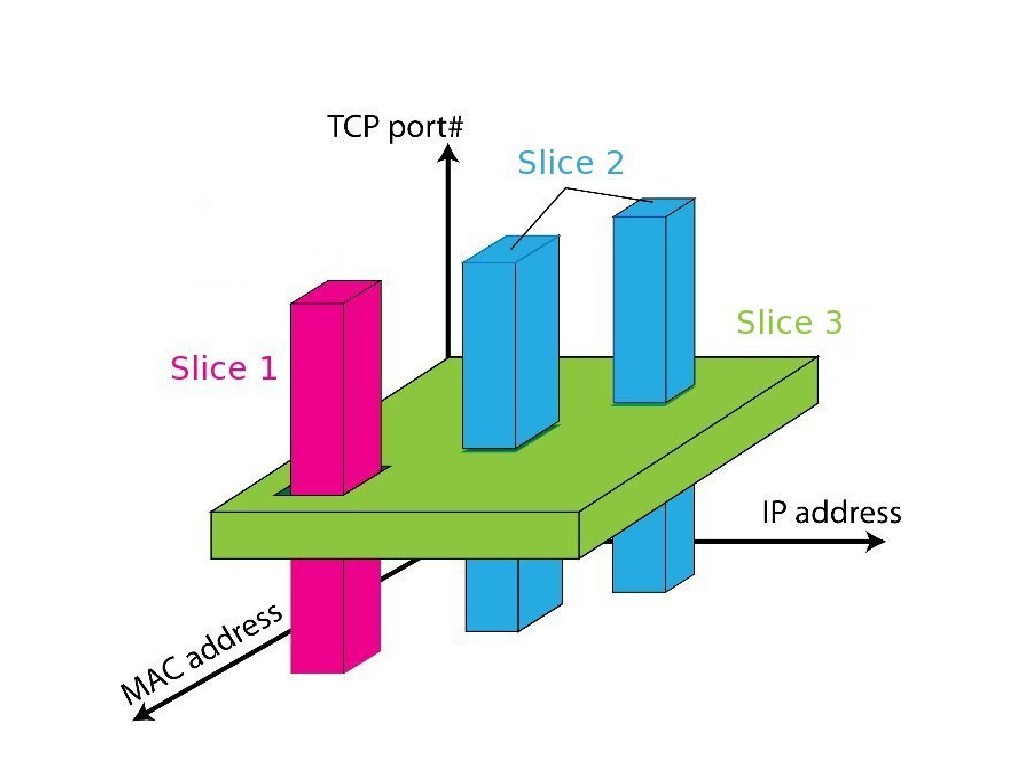 FlowSpace: Maps Packets to Slices
7
Real User Traffic: Opt-In
• Allow users to Opt-In to services in real-time
o Users can delegate control of individual flows toSlices
o Add new FlowSpace to each slice's policy
• Example:
o "Slice 1 will handle my HTTP traffic"o "Slice 2 will handle my VoIP traffic"o "Slice 3 will handle everything else"
• Creates incentives for building high-quality services
8
Slicing control & data planes
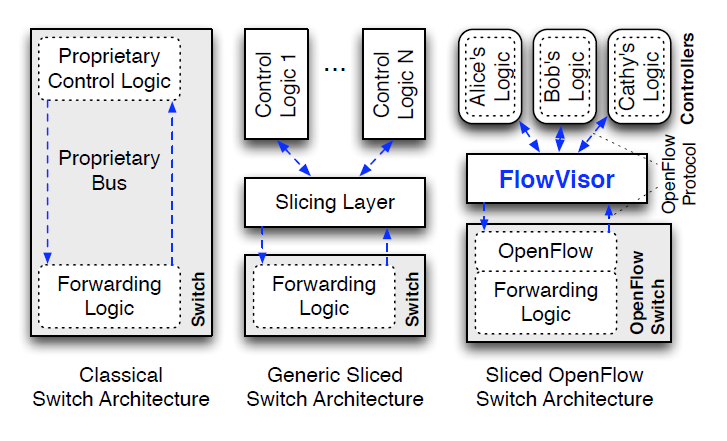 Slicing OpenFlow
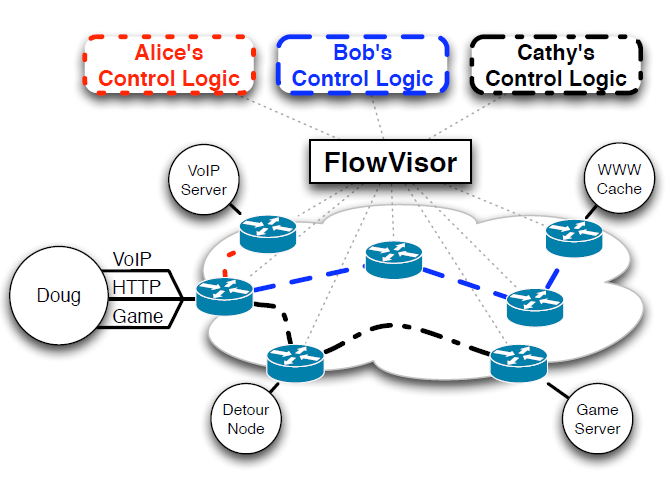 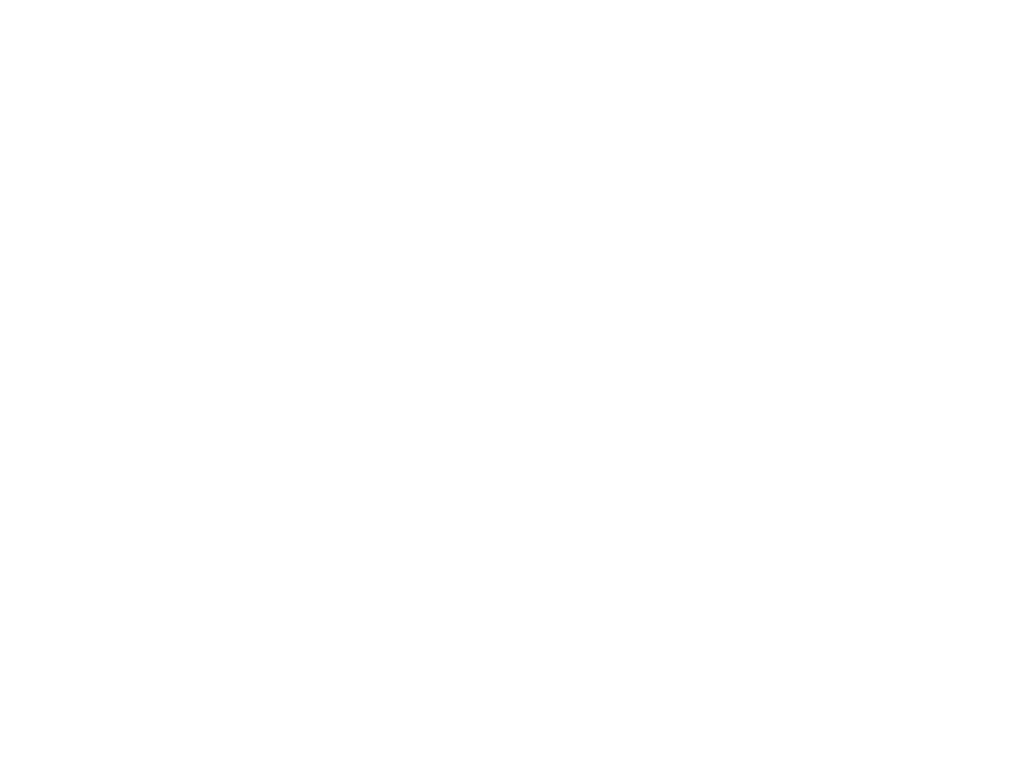 Network Slicing Architecture
A network slice is a collection of sliced switches/routers
• Data plane is unmodified
- Packets forwarded with no performance penalty
- Slicing with existing ASIC
• Transparent slicing layer
- each slice believes it owns the data path
- enforces isolation between slices
• i.e., rewrites, drops rules to adhere to slice police
- forwards exceptions to correct slice(s)
11
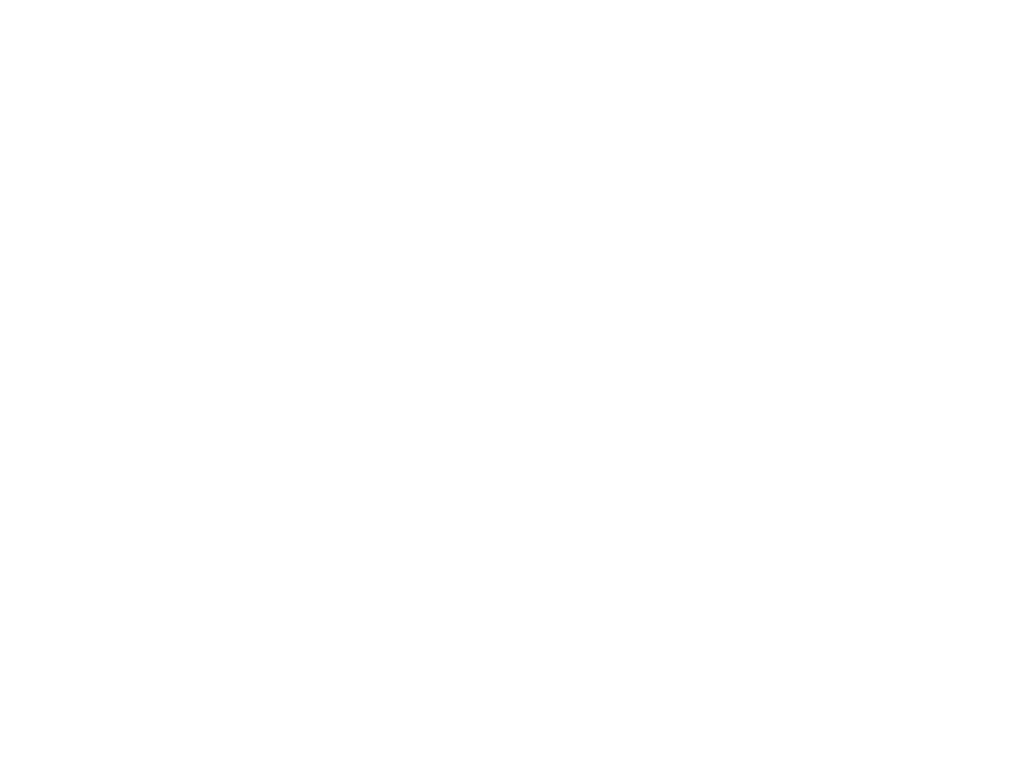 Slicing Policies
The policy specifies resource limits for each slice:
- Link bandwidth
- Maximum number of forwarding rules
- Topology
- Fraction of switch/router CPU
FlowSpace: which packets does the slicecontrol?
12
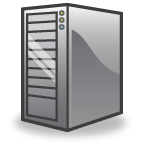 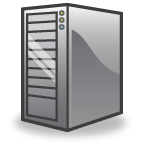 FlowVisor
FlowVisor Slicing Example
Bob’s
Controller
Alice’s
Controller
OpenFlow
Protocol
OpenFlow 
Switch
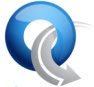 OpenFlow
Protocol
OpenFlow 
Switch
OpenFlow 
Switch
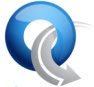 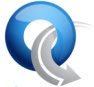 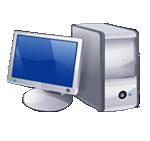 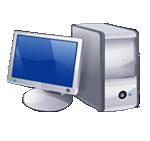 10/27/14
13
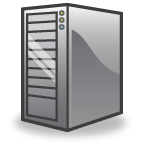 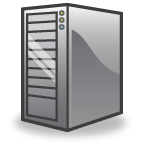 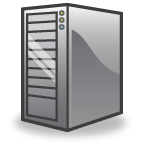 FlowVisor
OpenFlow
Protocol
FlowVisor Slicing Example (Cont’d)
http
Load-balancer
Multicast
Broadcast
OpenFlow 
Switch
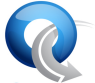 OpenFlow
Protocol
OpenFlow 
Switch
OpenFlow 
Switch
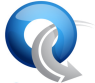 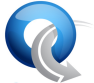 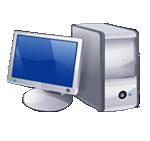 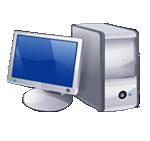 10/27/14
14
FlowVisor Slicing Example (Cont’d)
Network Administrator’s
FlowVisor
Tricast Lossless
Handover
LTE-WiFi
Handover
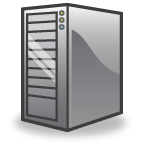 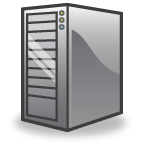 Learning 
switch
Mobile VMs
New BGP
Bob’s 
FlowVisor
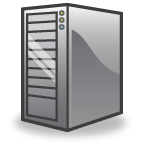 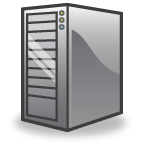 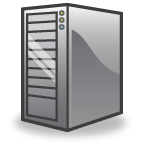 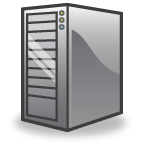 Alices’s 
FlowVisor
GENI’s 
FlowVisor
Production
Network
Controller
OpenFlow Protocol
OpenFlow 
Switch
OpenFlow 
Switch
OpenFlow 
Switch
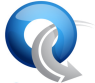 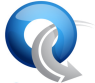 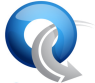 OpenFlow Protocol
10/27/14
15
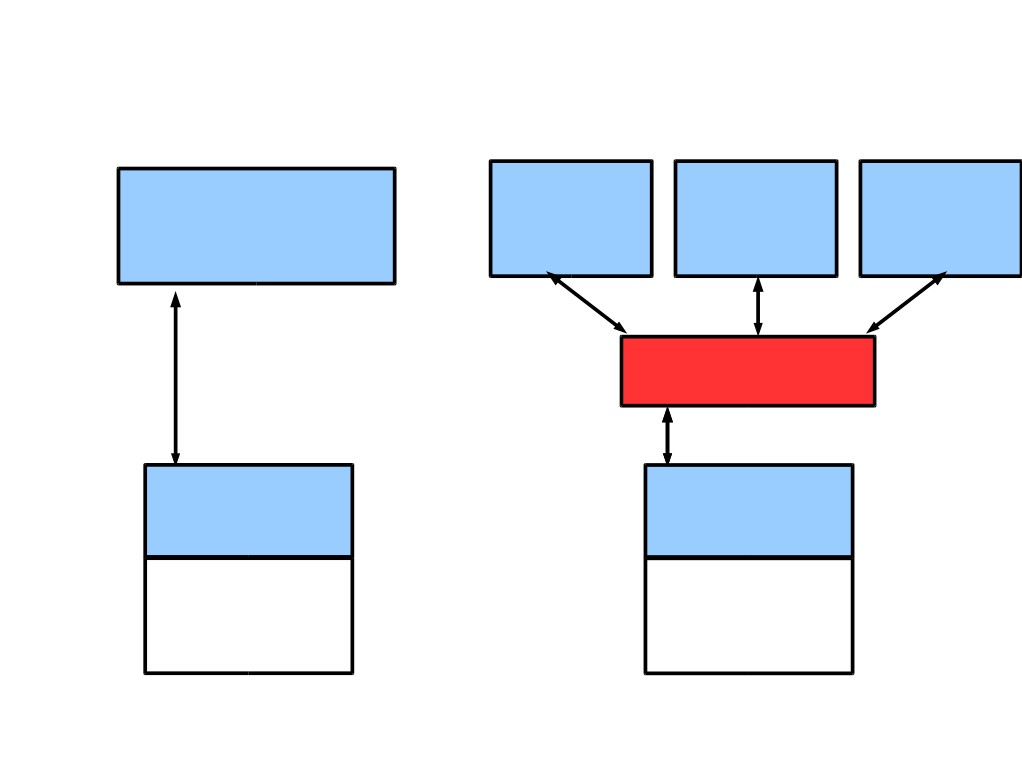 FlowVisor Implemented on OpenFlow
Server
Servers
Custom
OpenFlow	OpenFlow	OpenFlow
OpenFlowController
Control
Controller	Controller	Controller
Plane
OpenFlow
Network
OpenFlow
FlowVisor
Protocol
OpenFlow
Stub
Control
OpenFlow
OpenFlow
Plane
Firmware
Firmware
Data
Plane
Data Path
Data Path
Switch/
Switch/
Router
Router
Software Defined Networking (COMS 6998-10)
16
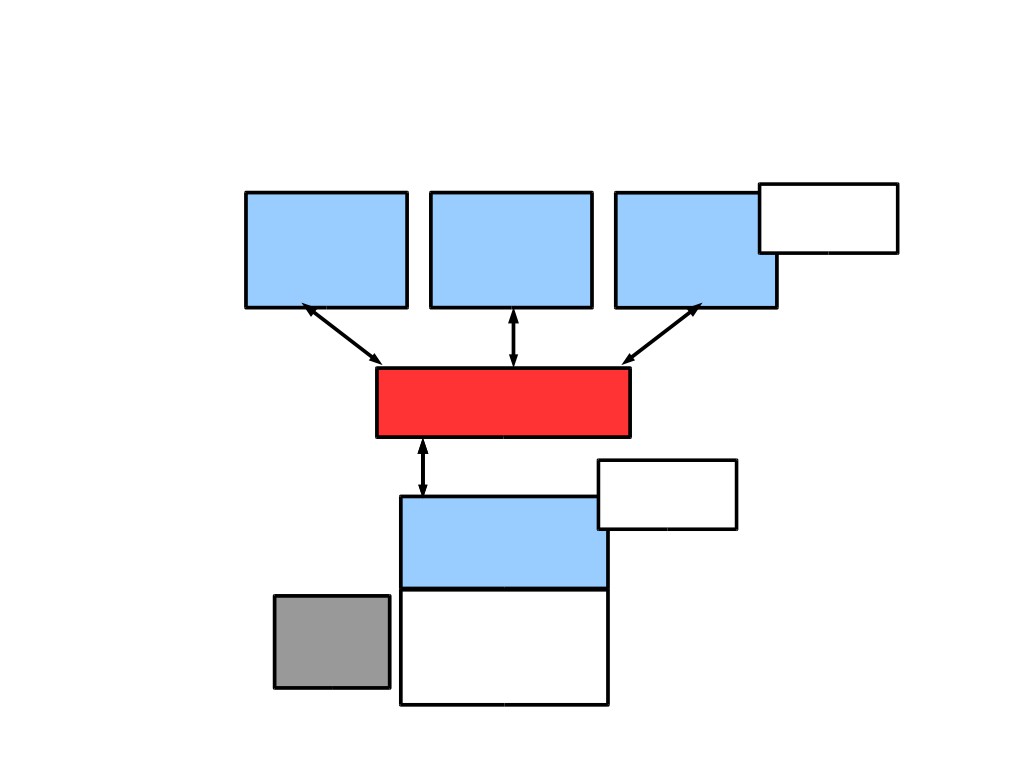 FlowVisor Message Handling
Rule
Alice	Bob
Cathy
Controller	Controller
Controller
OpenFlow
Policy Check:
Policy Check:
Who controlsthis packet?
Is this ruleallowed?
FlowVisor
OpenFlow
Exception
Full Line Rate	Forwarding
OpenFlow
Firmware
Packet
Data Path
Source: R. Sherwood
10/27/14
Software Defined Networking (COMS 6998-10)
17
Flowvisor implementation
Message to control plane
Message to forwarding plane
Bandwidth isolation
Device CPU isolation
Flow entry isolation
Flowvisor implementation
Message to control plane
 Rewrites message from OpenFlow switch to slice controller for transparency
 only send message when switch is in slice topology
 slice controller only sees the ports that appears in the slice
 port up/down message only to affected slices
Message to forwarding plane
 rewrite the insert and delete flow table messages
 only to the switches in the slice
Flowvisor implementation
Bandwidth isolation
  per-port queues in switch hardware
 Flowvisor creates a per-slice queue on each port
 queue is configured for a certain bandwidth as defined in slice definition
  rewrite rules from “send out port X” to “send out queue Y on X”.
Flowvisor implementation
CPU isolation
  Device CPU on commodity network hardware are low-power embedded processors, easily overloaded, no isolation mechanism
 Work around: no slice monopolizes device CPU

 Limiting rule insertion rate from controller
 Use periodic drop rules to throttle exceptions
Flow table entry isolation
 Enforce what is defined by the slice
Conclusion
• Network slicing can help perform more realisticevaluations and support multiple tenants
• FlowVisor allows experiments to run concurrentlybut safely on the production network
• Currently limited to subsets of actual topology
- Add virtual links, nodes support
22
SDN and Virtualization
“Can the Production Network Be the Testbed?” (Flowvisor), OSDI, 2010
“Network Virtualization in Multi-tenant Datacenters,” NSDI 2014
Multi-tenant datacenter challenges
Tenants want to move their code from their enterprises directly to datacenters without modification
Different services require different topologies – flat L2, some L3, multiple levels of services
Address space: virtualized workload should not operate in the same address space as the physical network (VM’s IP is learned from the first L3 router!)
Cannot move MV to arbitrary locations
 Tenant cannot manage its own IP
Operator cannot change the addressing type.
Multi-tenant datacenter challenges
Ideal multi-tenant datacenter:
 Arbitrary network topologies and addressing architectures could be overlayed over the same physical network.

 Network virtualization: not clear what it is
 a network virtualization layer allows for the creation of virtual networks, each with independent service models, topologies, and addressing architectures, over the same physical network. Tenants can configure its virtual network

 Existing mechanisms all fall short: VLAN, NAT, MPLS, VRB (Virtualized L3 FIB),
Network hypervisor
Network virtualization platform
 Control abstraction: allow tenants to define logical network elements that can be configured
 Packet abstraction: Packets from the end hosts to have the same switching, forwarding, and filtering behavior as configured by the tenant
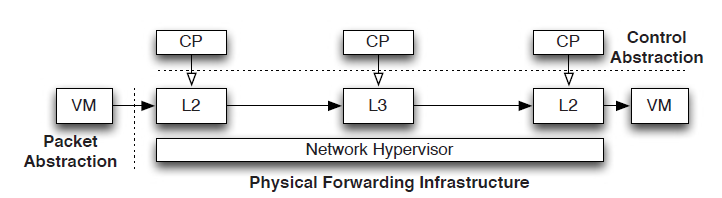 Virtualization architecture
Implement the logical data path in the host vswitch inside the host hypervisor for point-to-point traffic – tunnel between hypervisor
Use SDN controller to set the first-hop vswitch.
Use service node to support broadcast/multicast
Use gateway node to support communication with outside
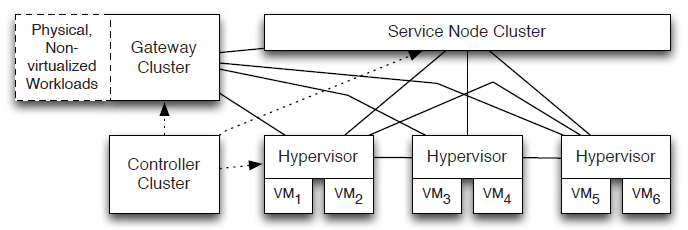 30
Computation challenges
Most maintain O(N^2) flows for N end-points with frequent dynamic changes.
 Controllers learn the location of VMs
 Controllers proactively compute and push all forwarding state required to connect the VMs

Forwarding State = F(configuration, VM locations)
Solution to computation challenges
Incremental computation and pushing for quick updates. 
 Share the computation across controller cluster.
 Use a language to program F
 avoid handwritten finite state machines, all are generated
10/27/14
Software Defined Networking (COMS 6998-10)
33
34
35
Conclusion
Openflow can facilitate network virtualization

The current practice of network virtualization is not ideal. This paper presents a limited form of network virtualization for special cases.